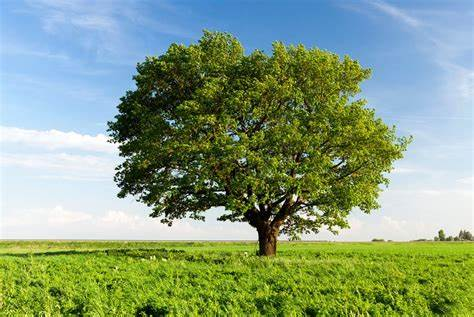 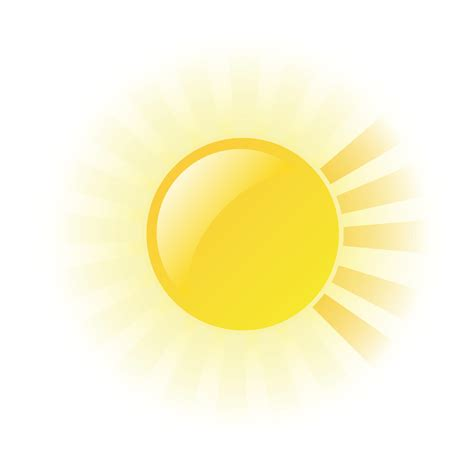 Ensure we protect our environment both in and out of school
Collect and recycle litter properly both at school and at home
Optimise energy usage and turn off lights and any power supplies when not in use
Contribute to the world by promoting and caring for biodiversity
Only use single use plastics when absolutely necessary
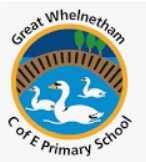 Do our best to live healthily both physically and mentally
Encourage others to do the same!